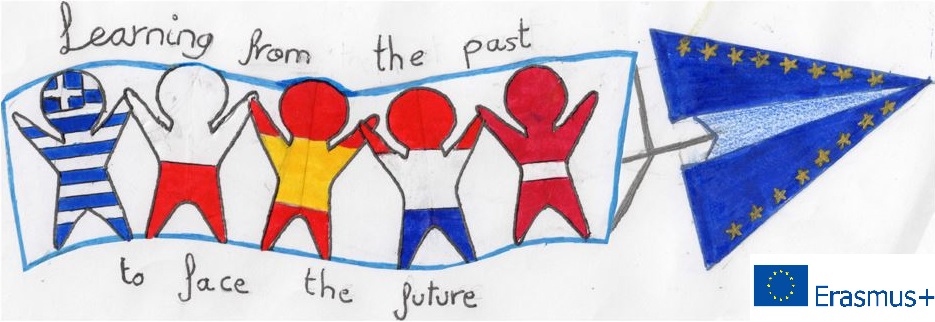 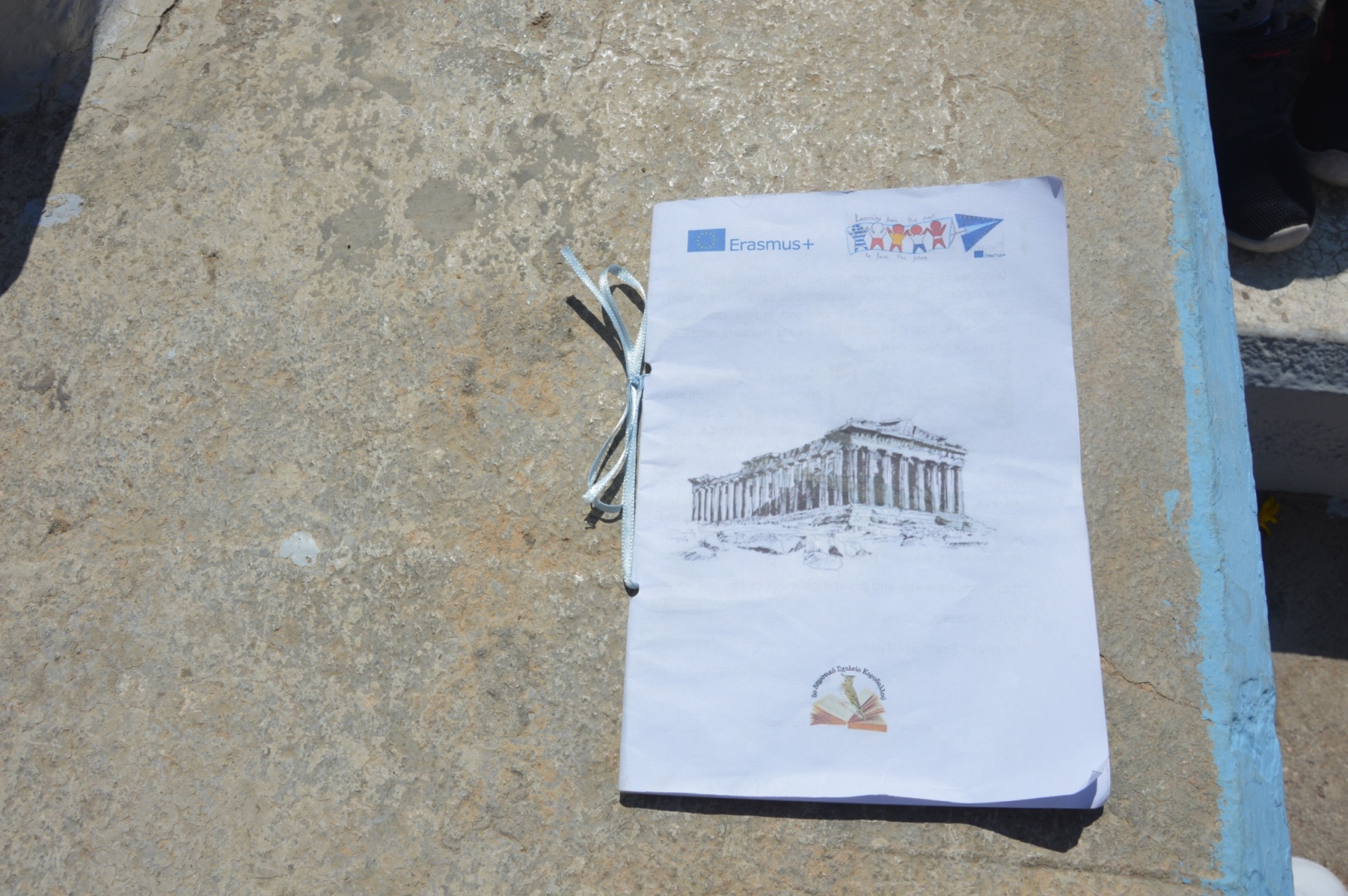 Mobility in Greece
Booklets
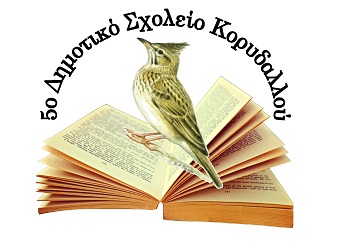 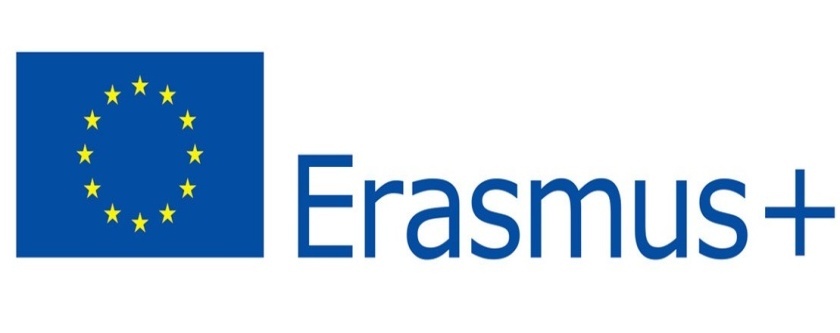 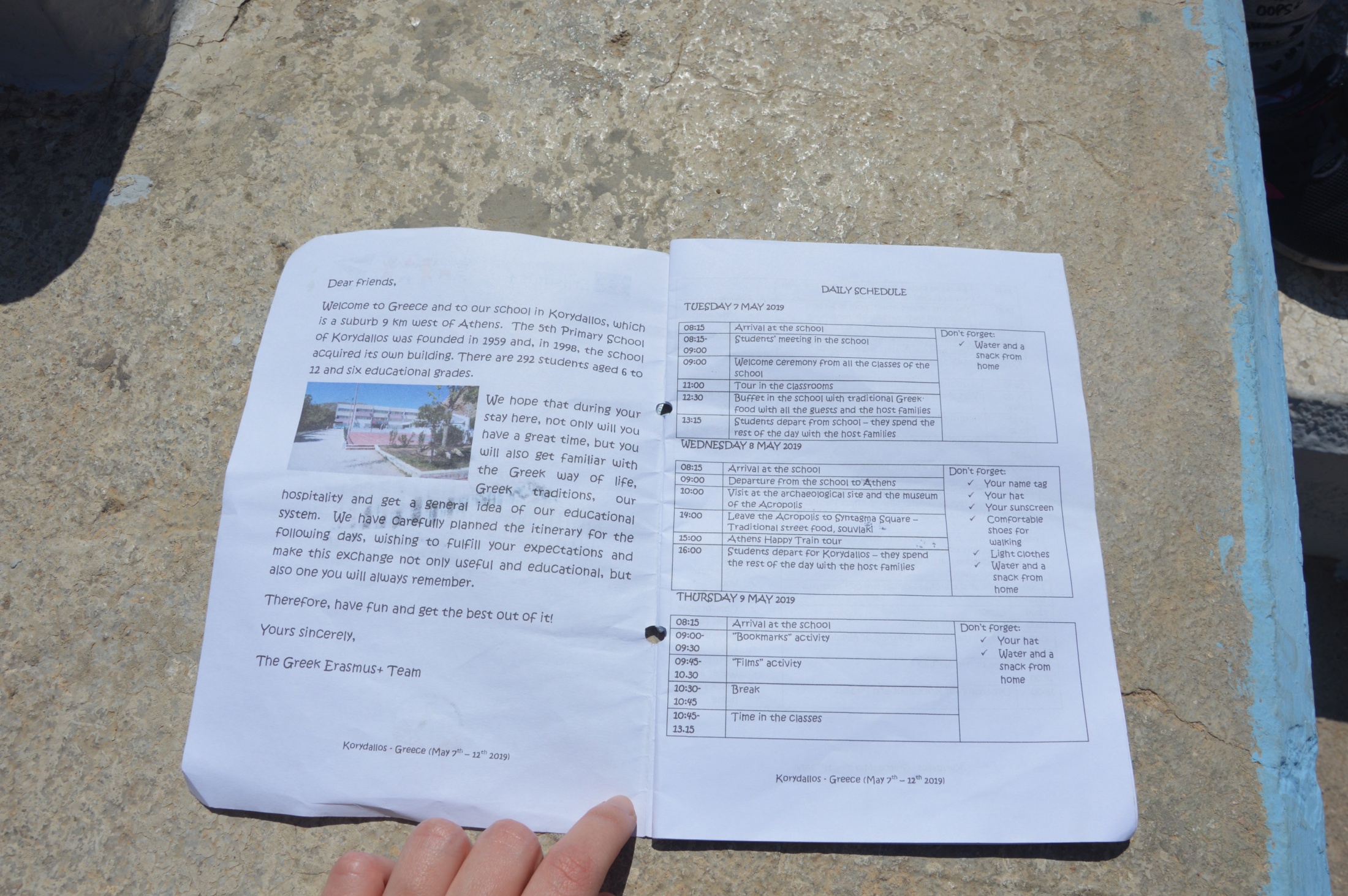 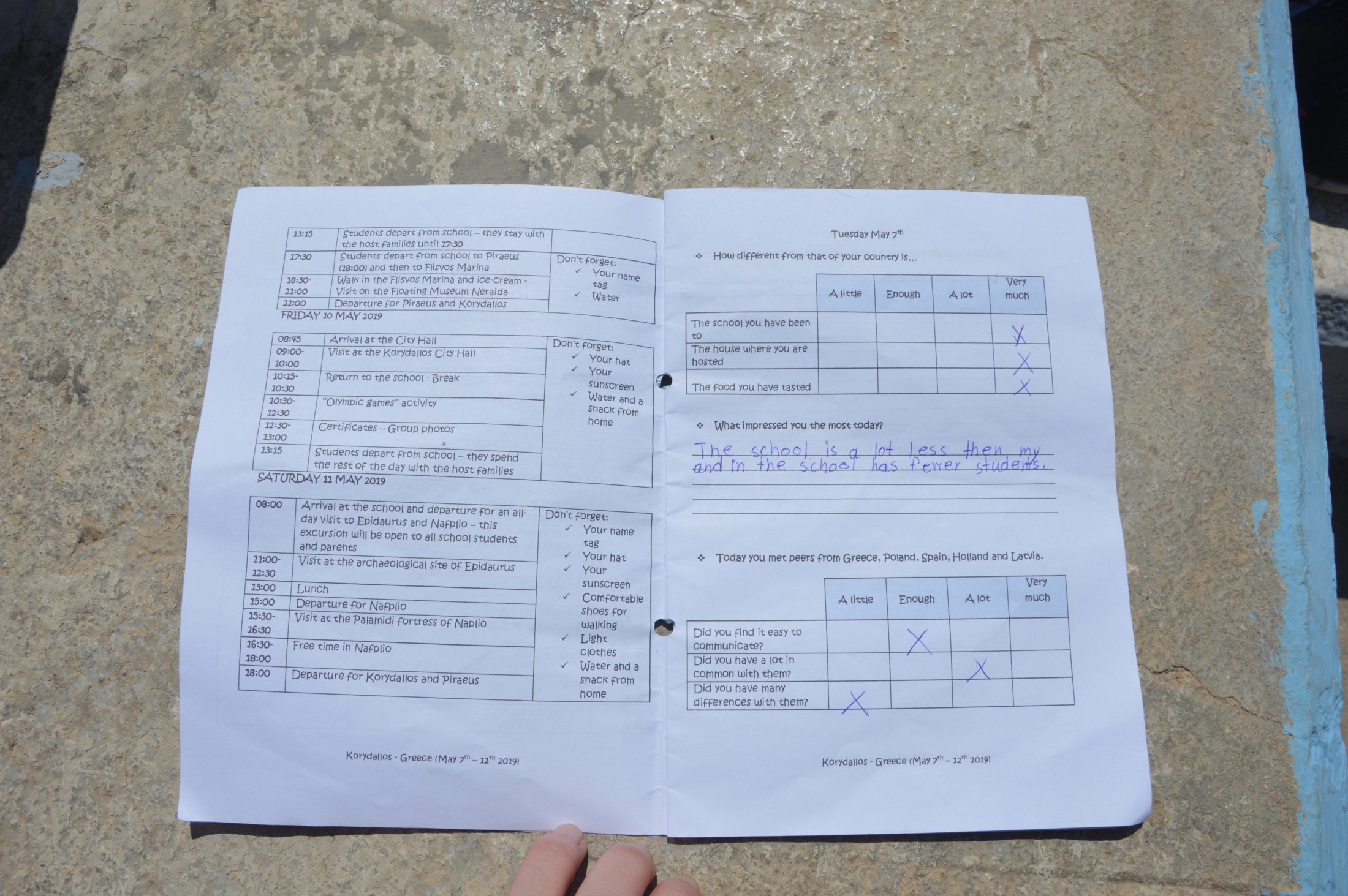 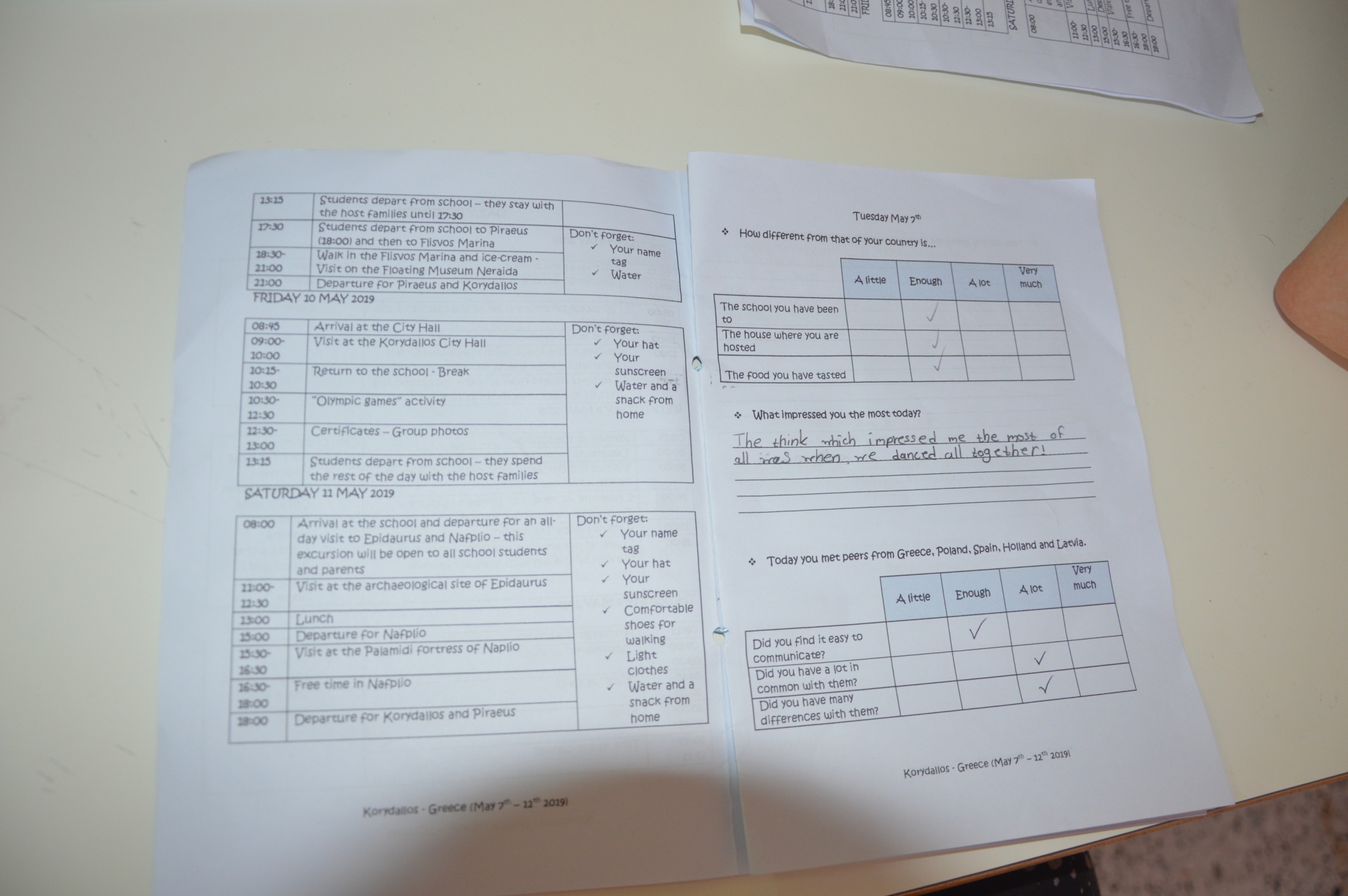 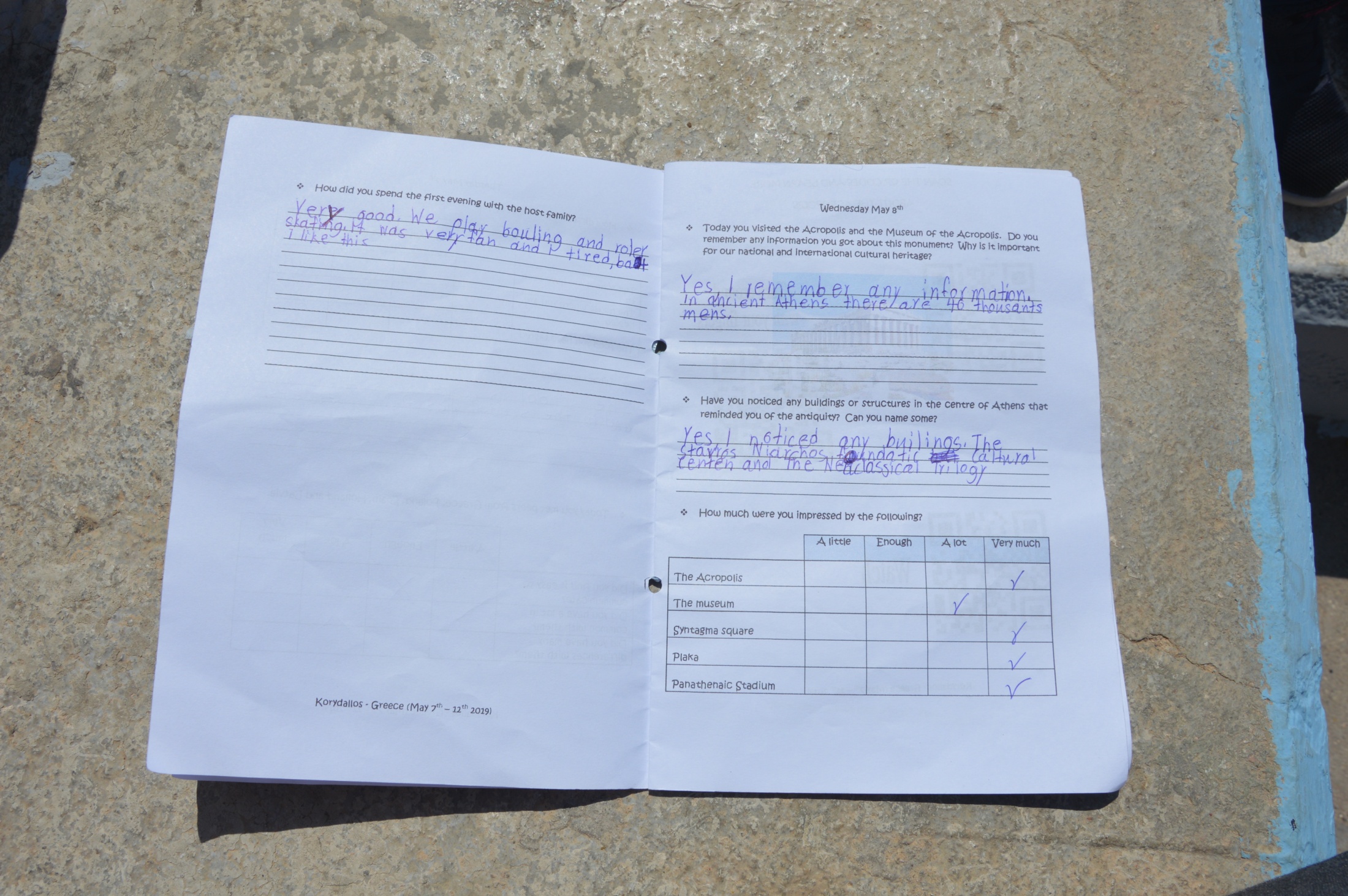 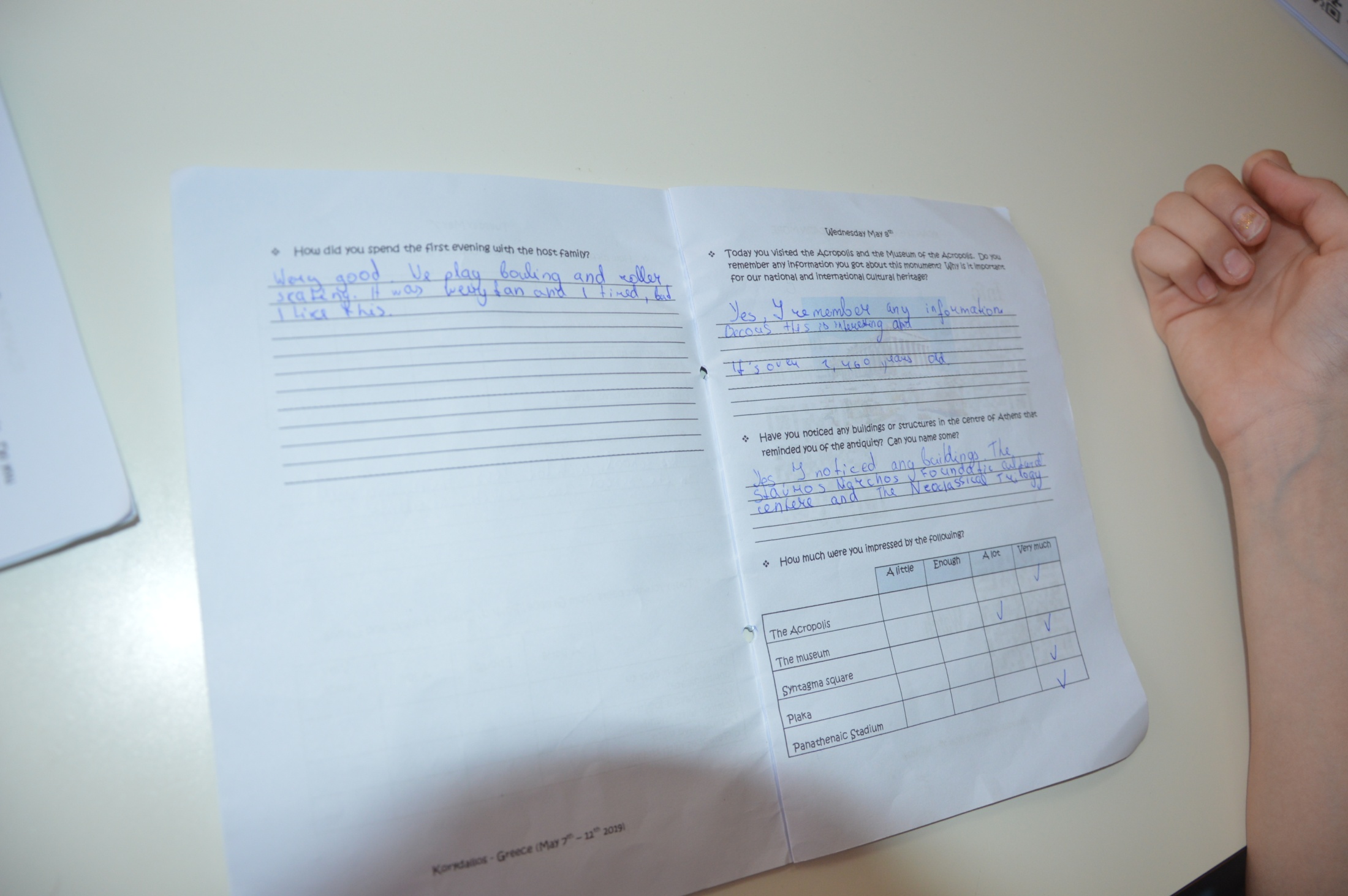 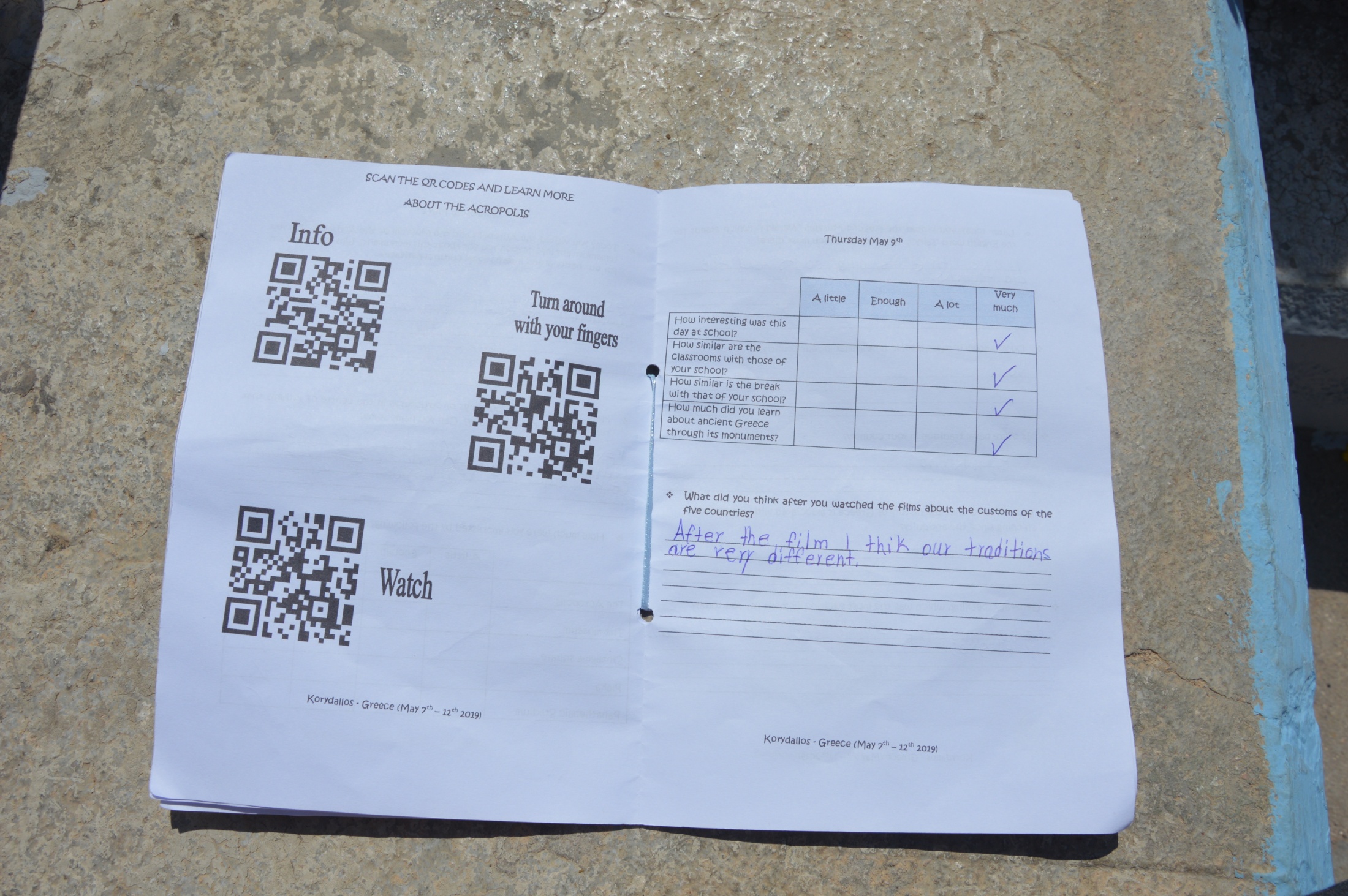 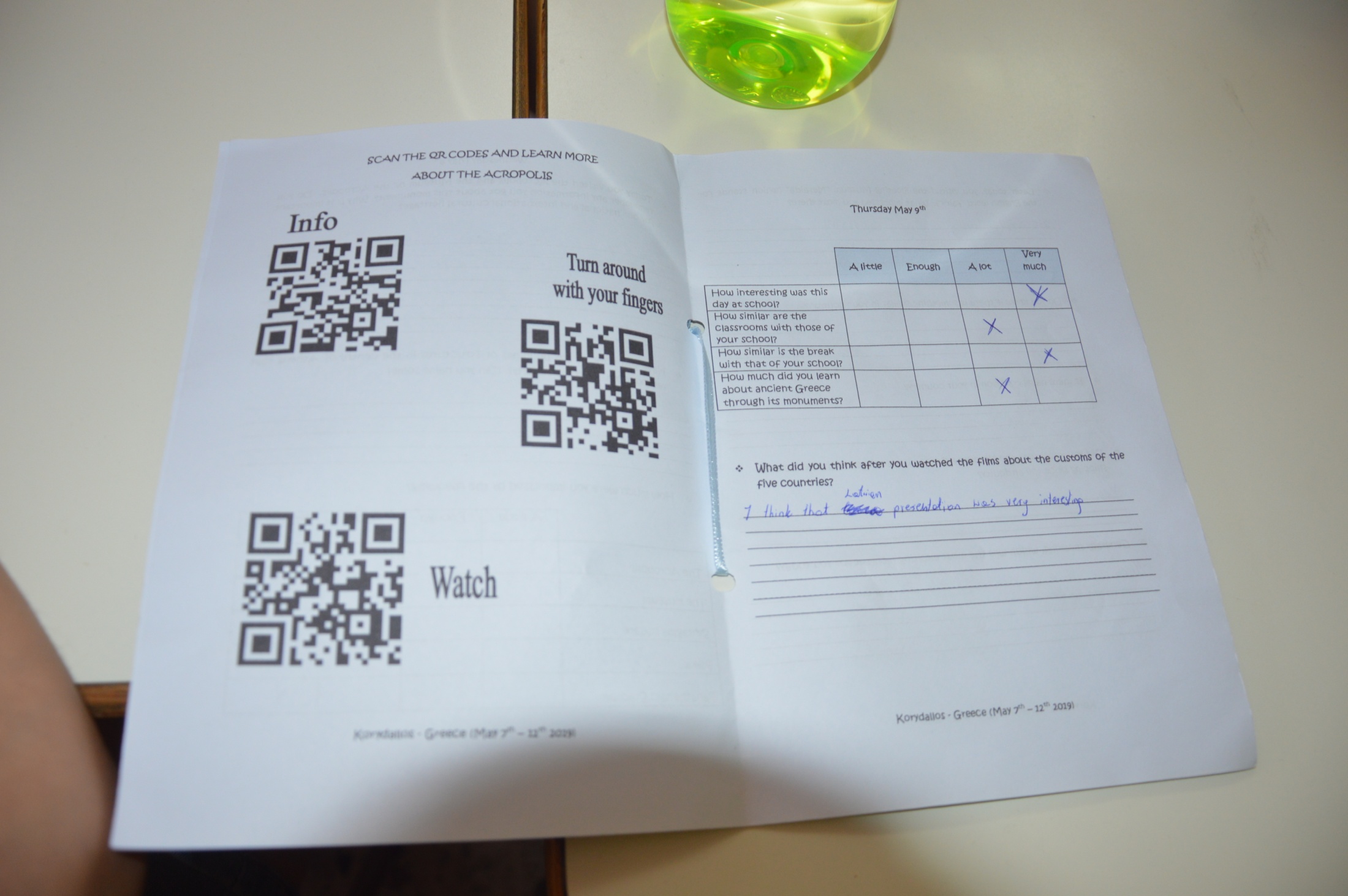 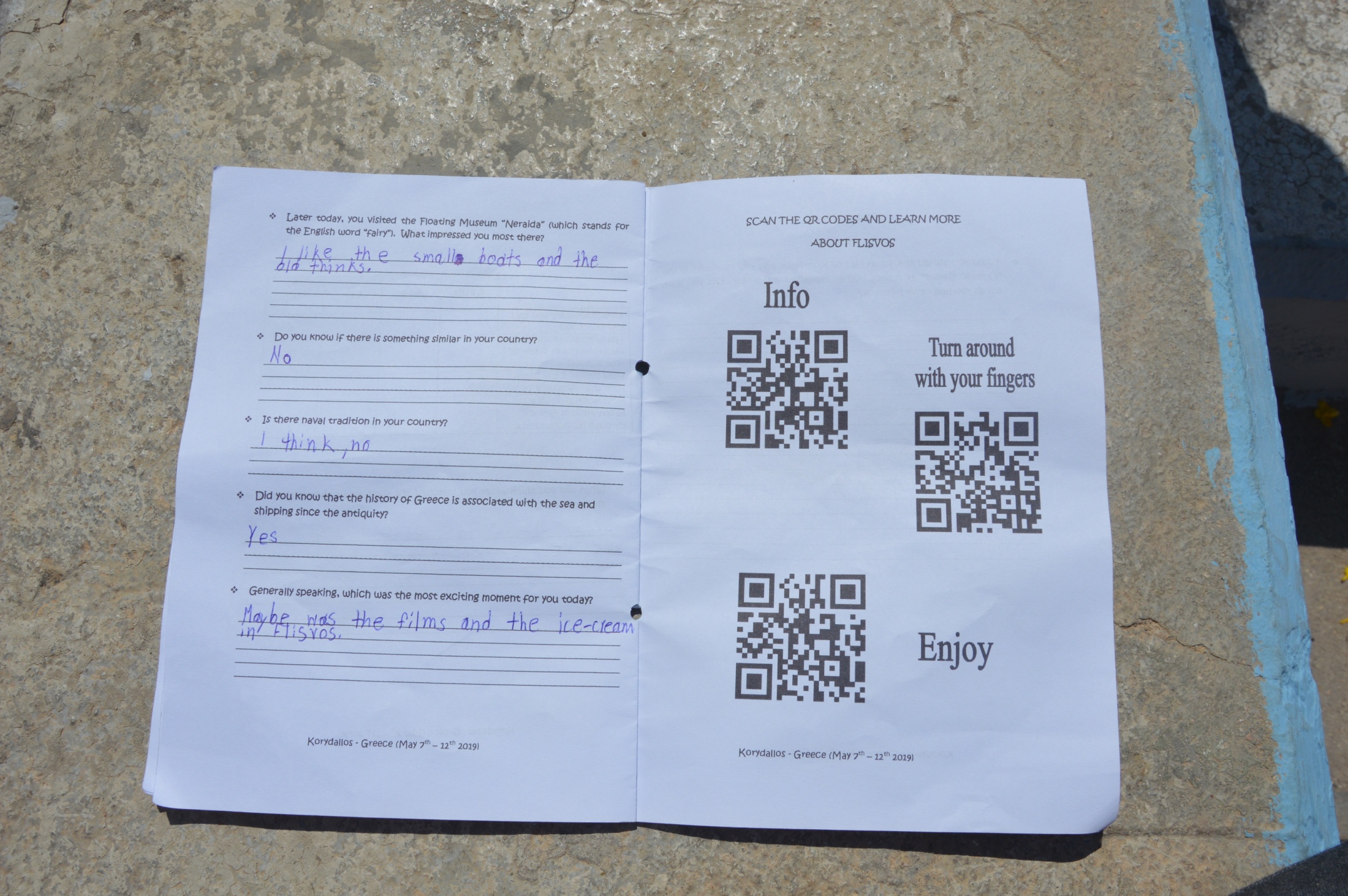 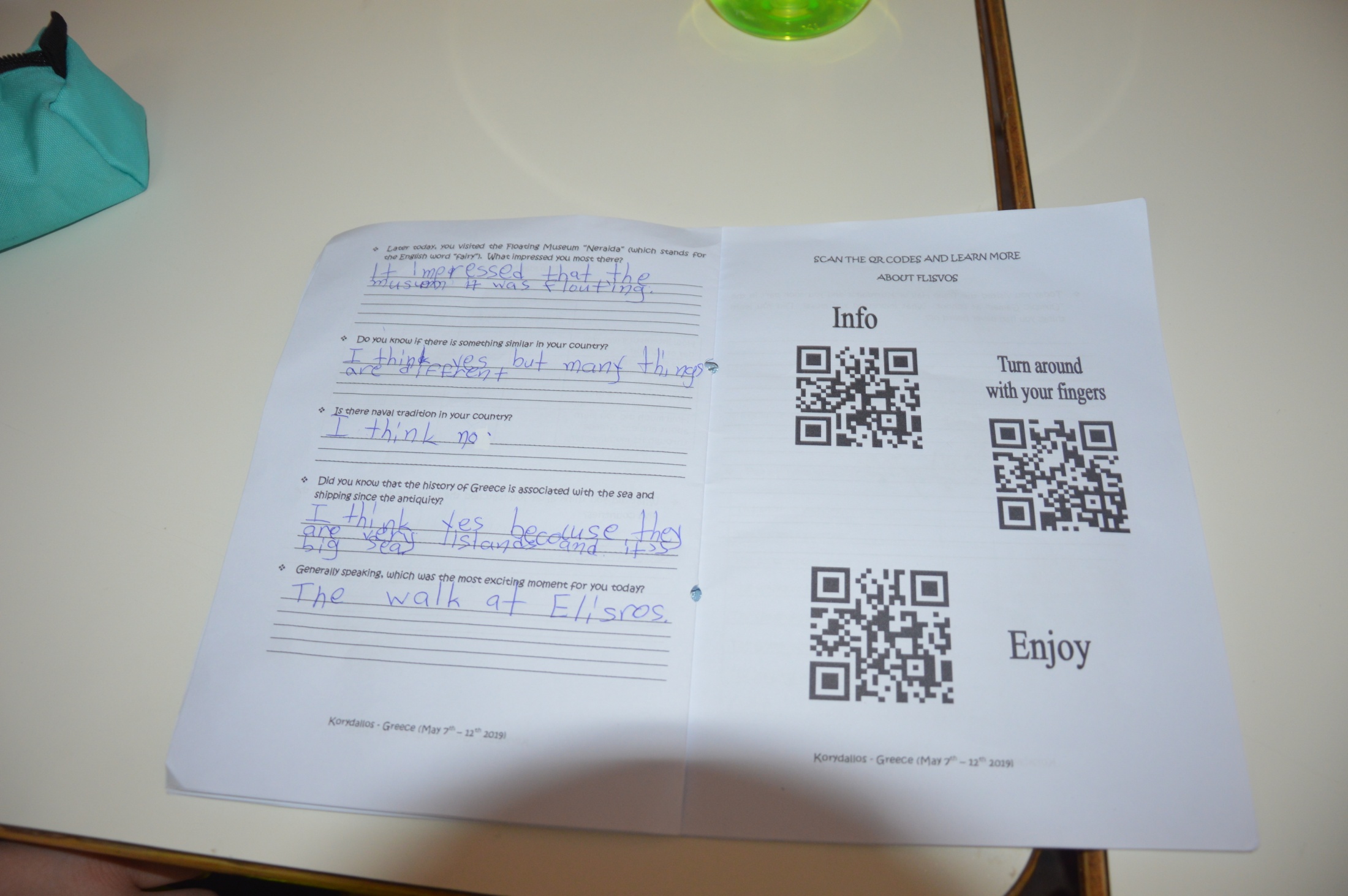 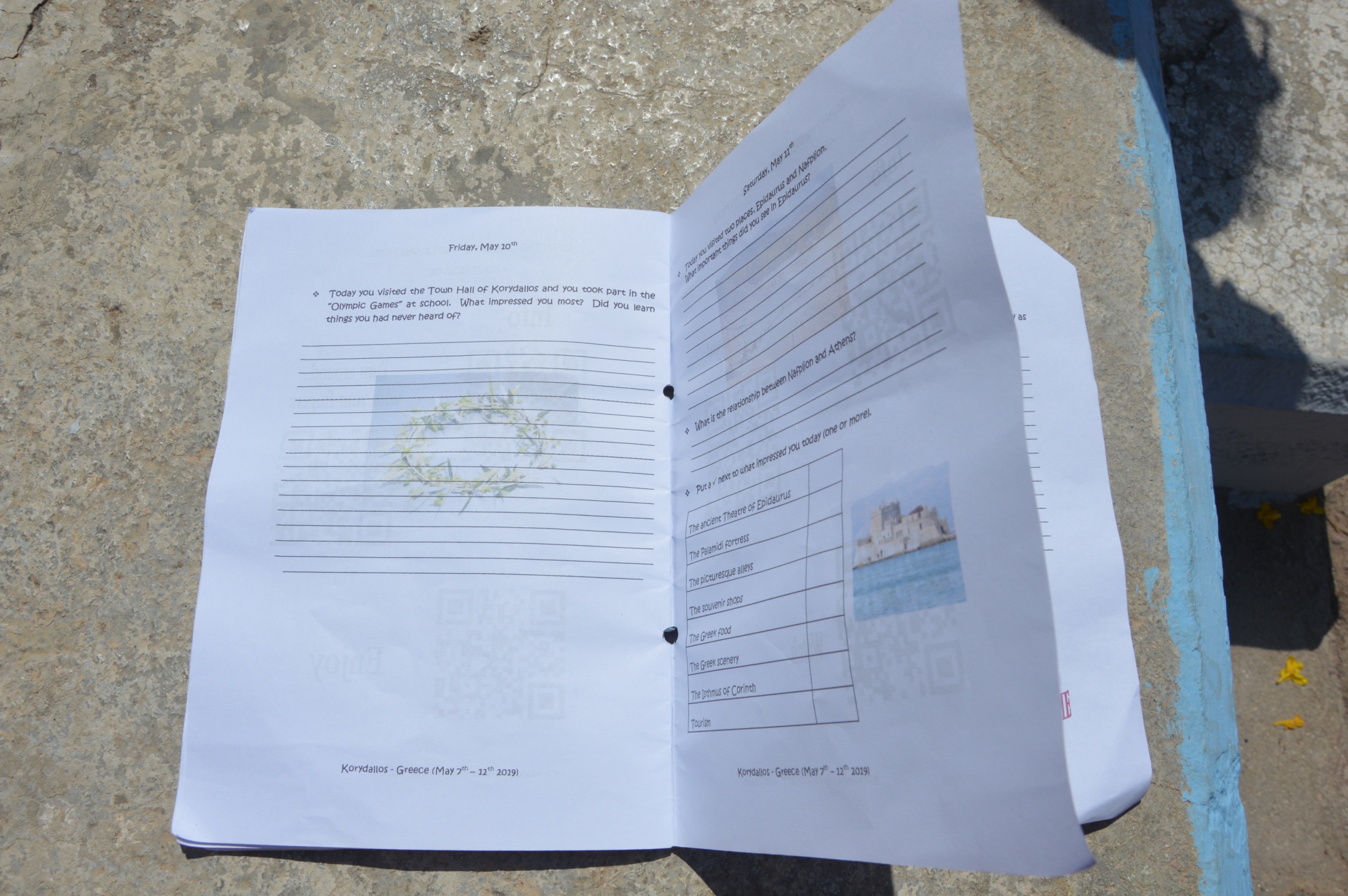